The Alliance of Language Learners launched their Caligram competition in February and Pacific, Atlantic and Antarctica classes were offered the opportunity to participate. 

The children were challenged to use words or phrases in any language other than English to produce an image. The words had to relate to the image. There were some really creative pieces produced and the staff had a tricky job choosing the three entries for submission, Well done to Lily, Jacob and Poppy. 

I hope you enjoy looking at the children’s work.
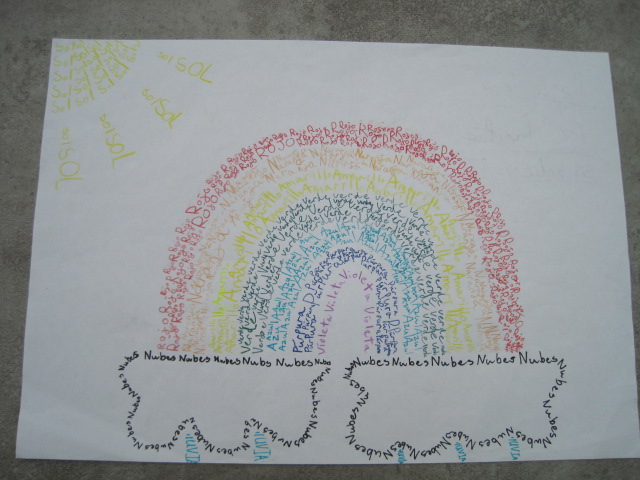 selected
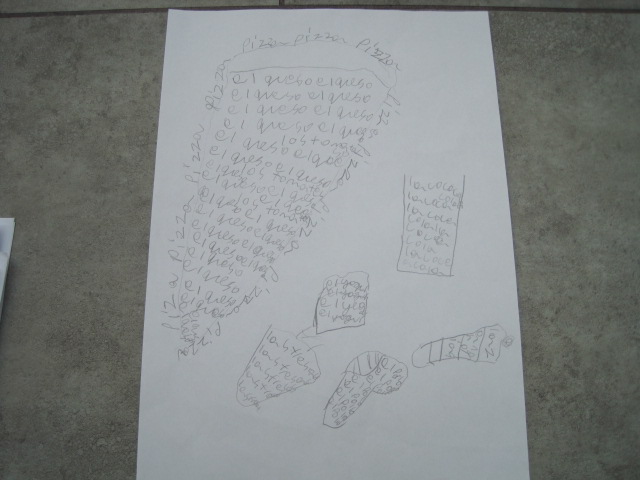 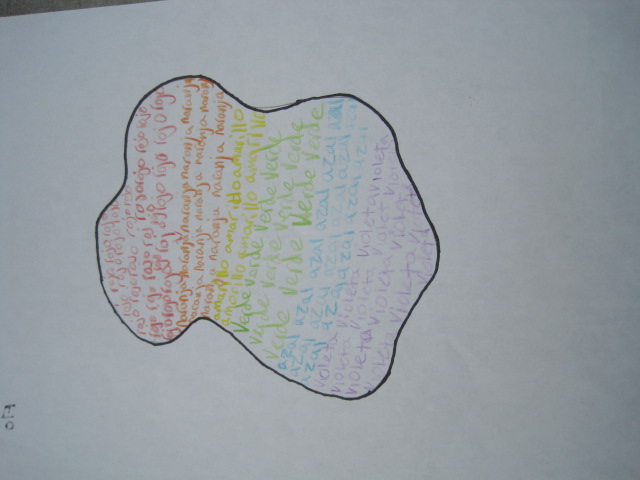 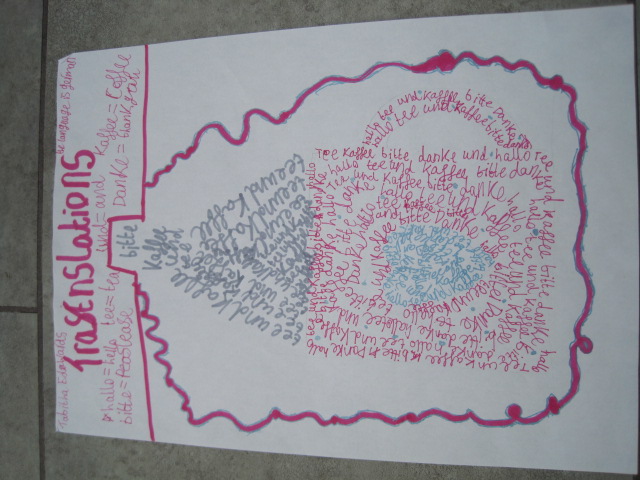 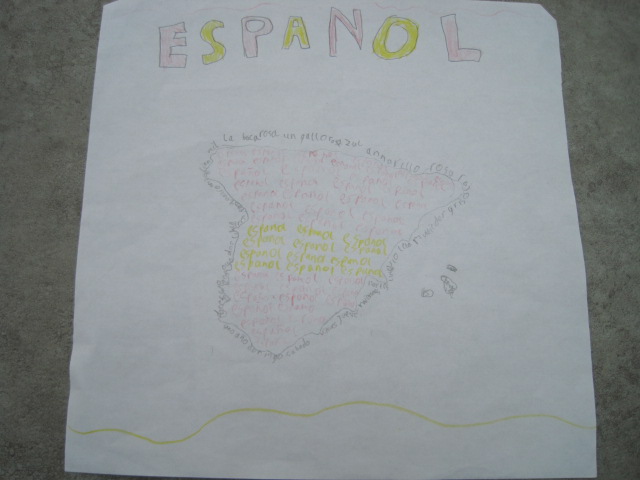 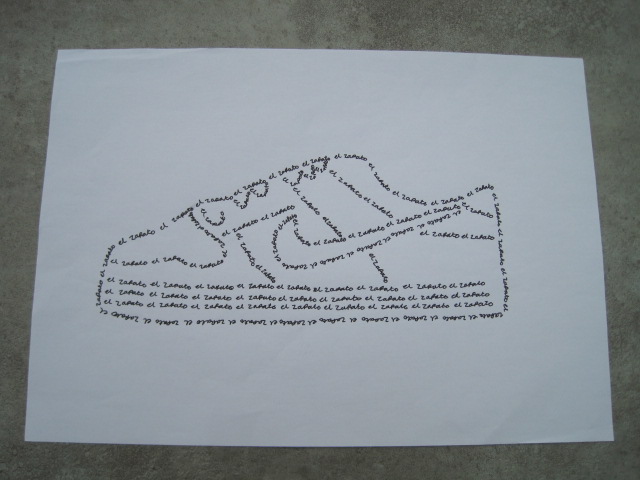 Selected
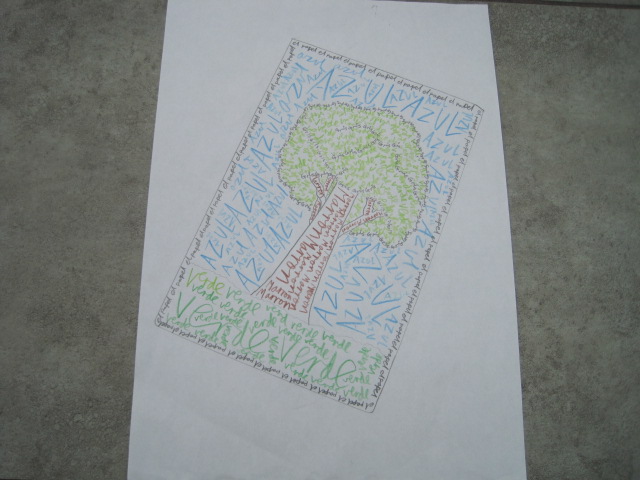 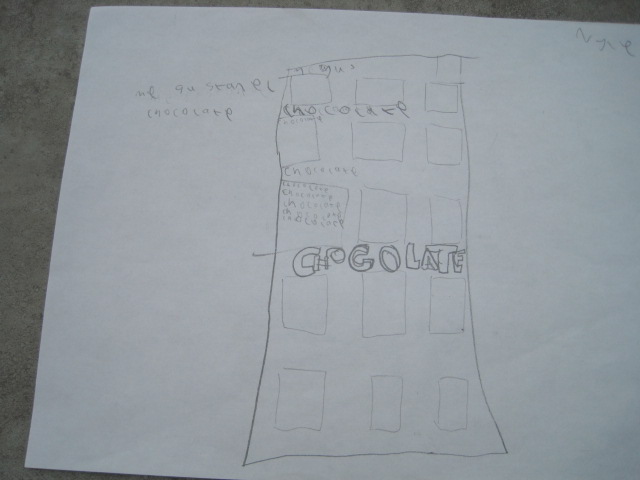 selected
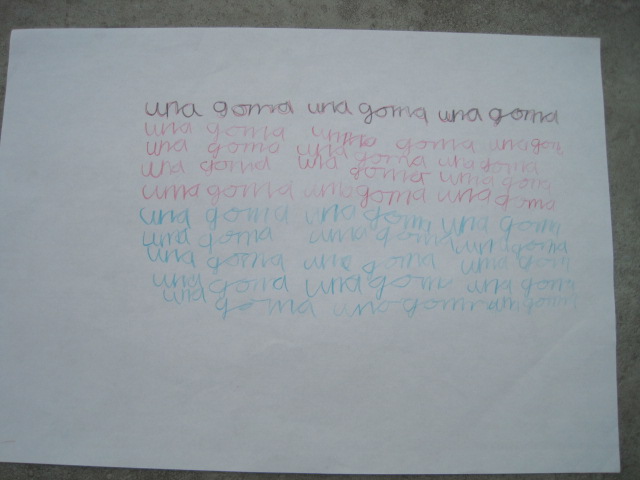 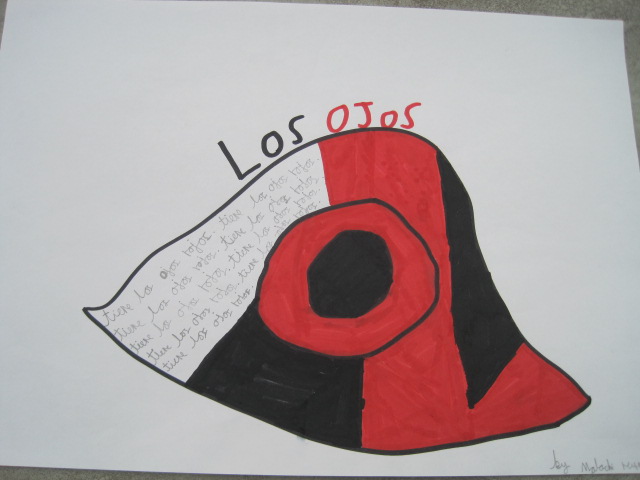 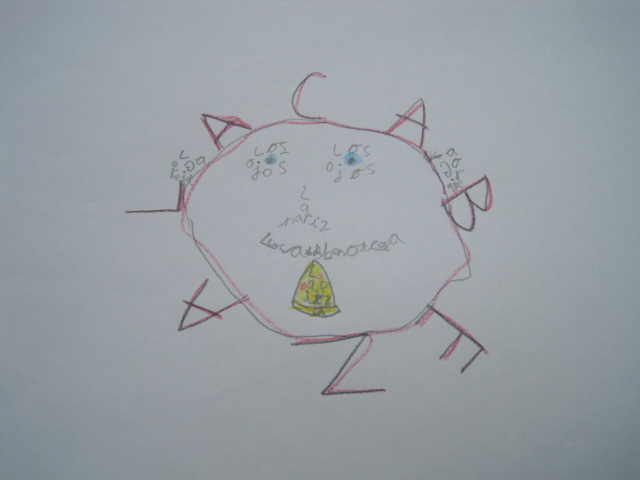 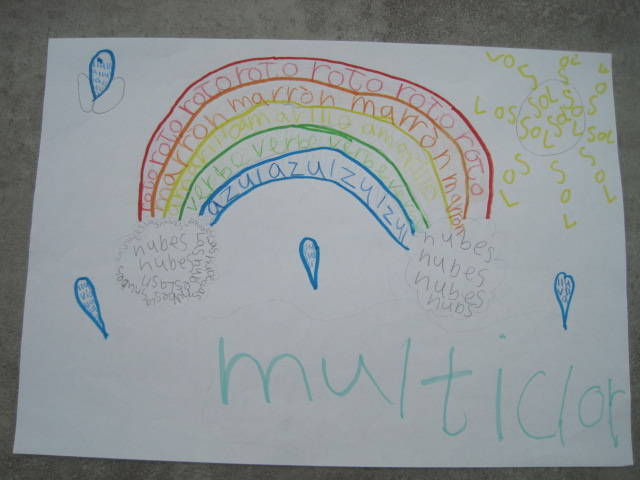 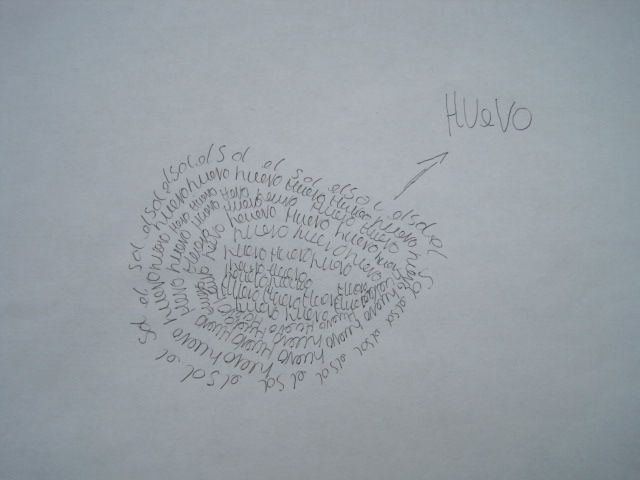 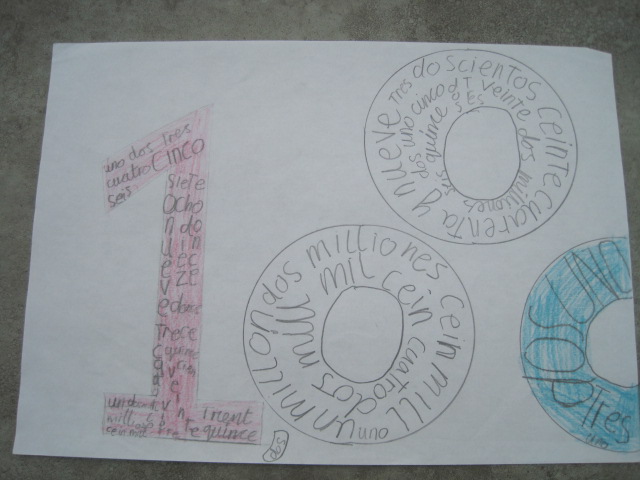 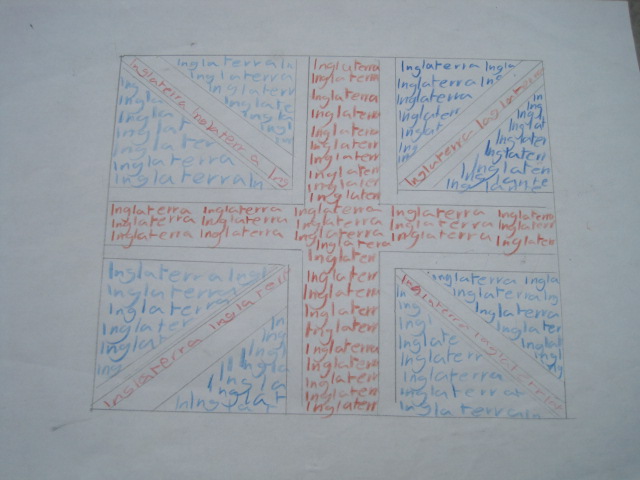 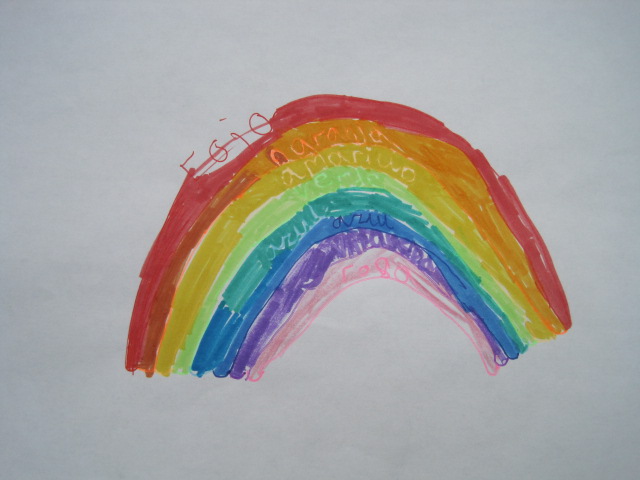 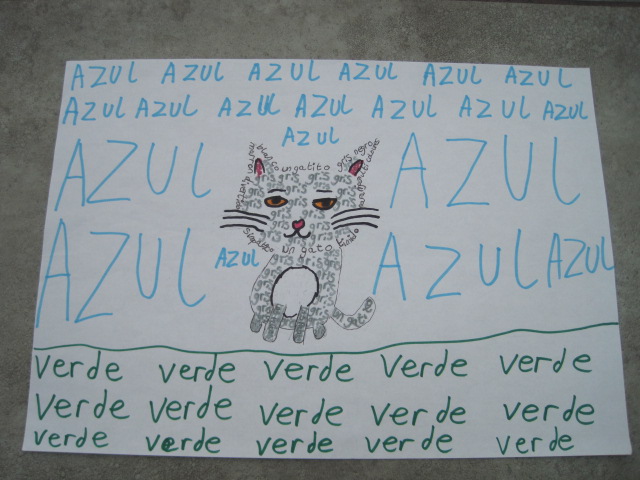 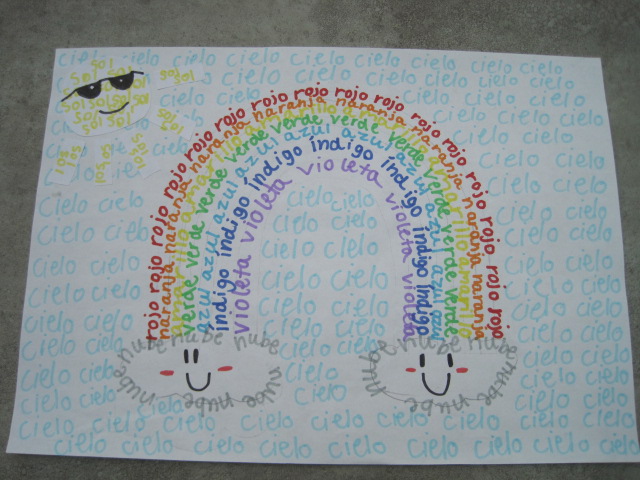 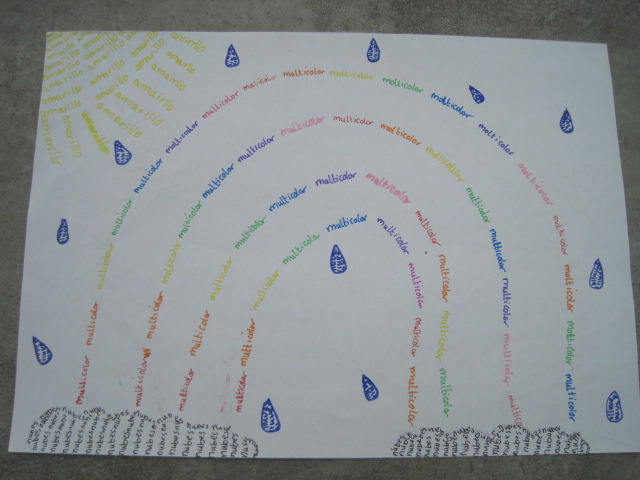 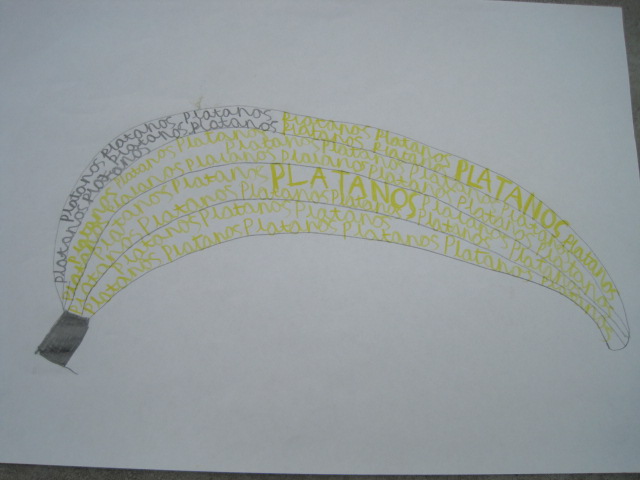 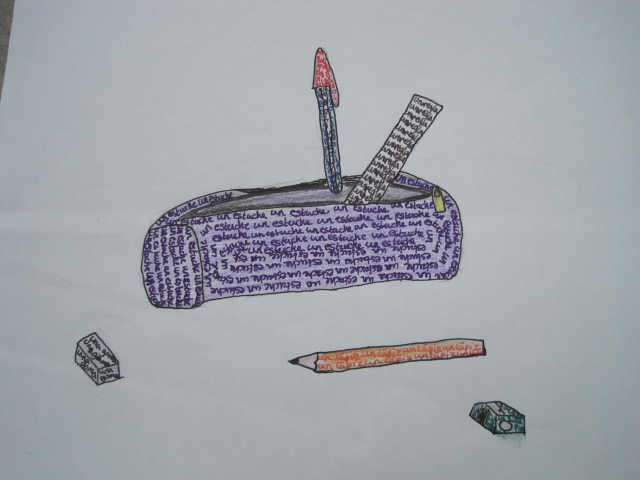 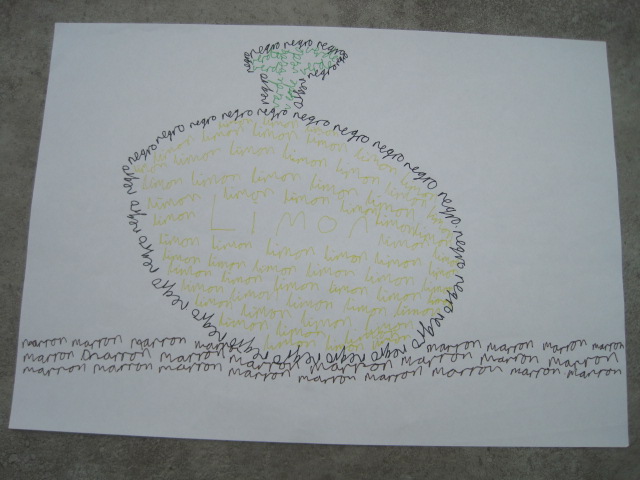 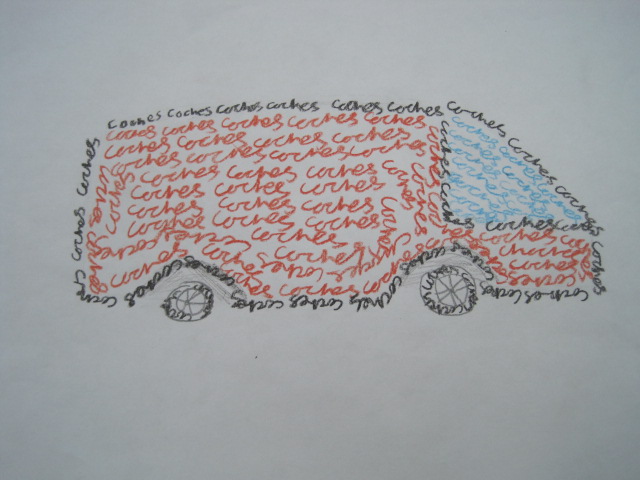 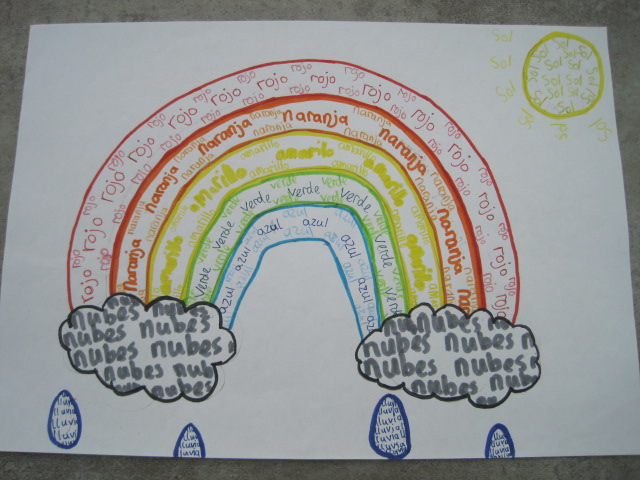 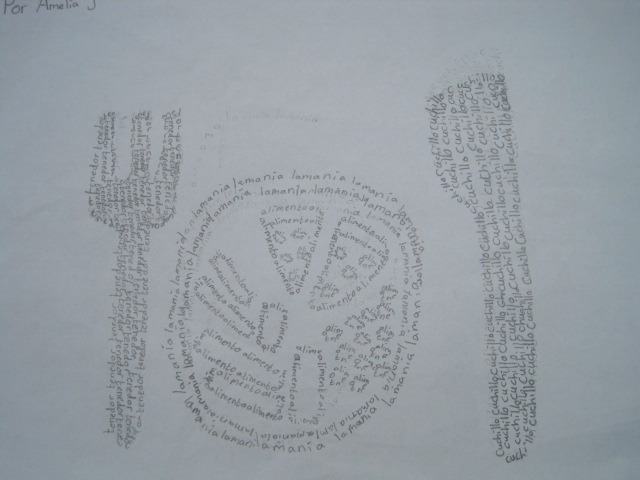 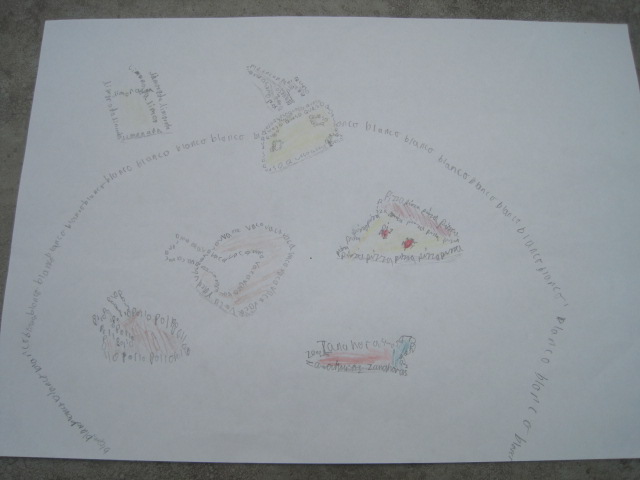 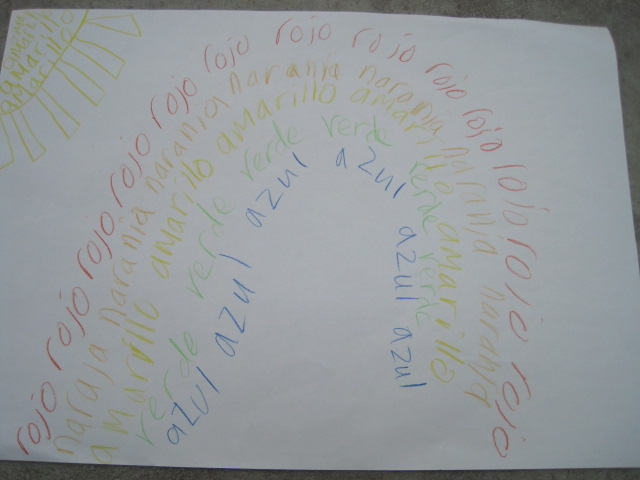 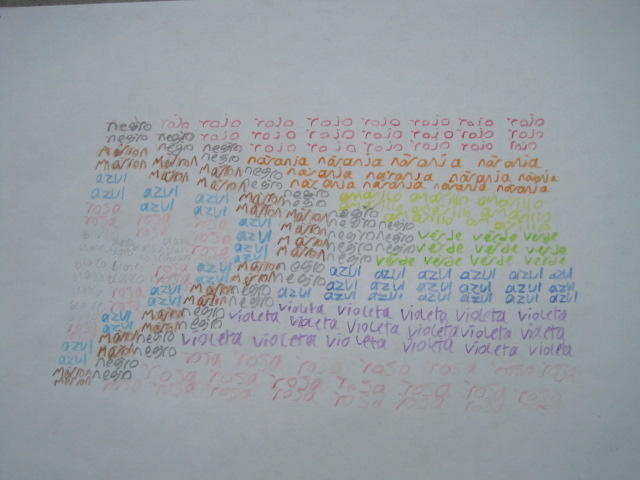 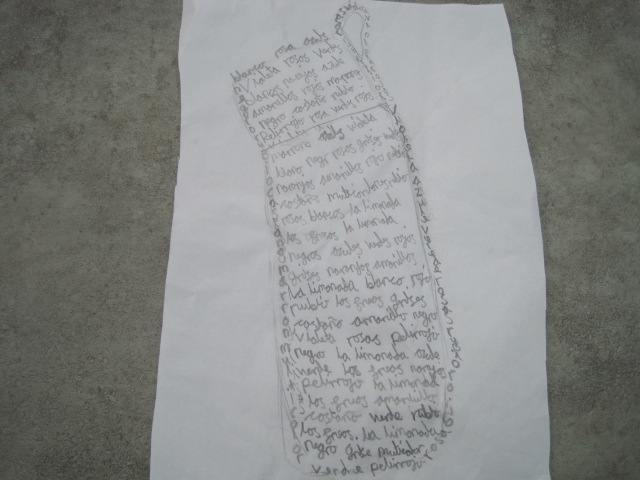 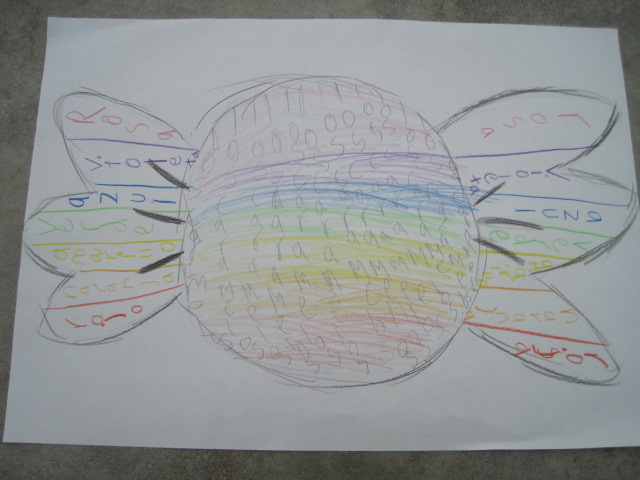 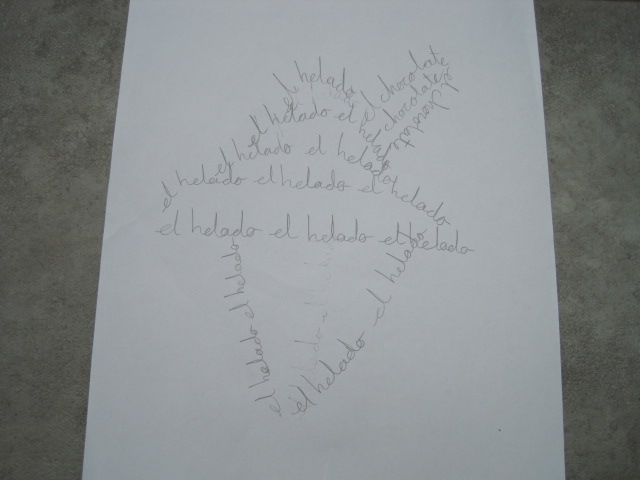